<동국문헌비고>
동국문헌비고란?
영조 편찬
정조 개편
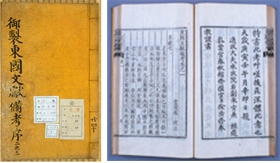 독도와 관련?
증보문헌비고?
-독도가 우리땅이 였음을 증명하는 과정
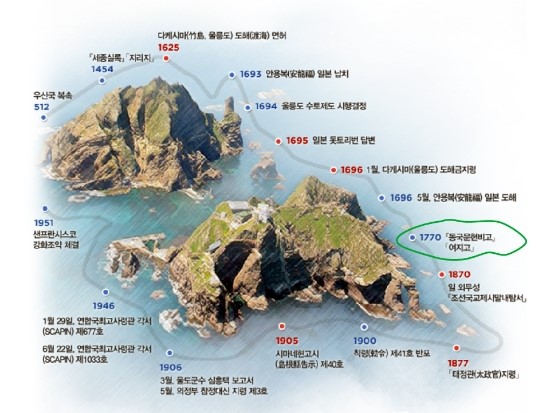 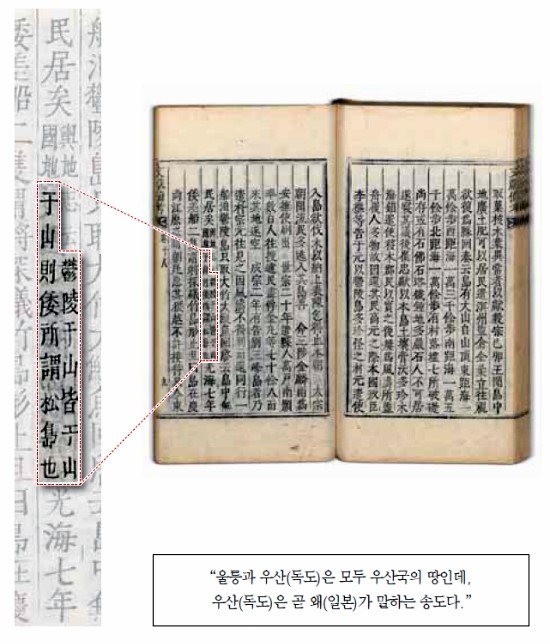 기록된 사실?
일본의 인정.
동국문헌비고(東國文獻備考)』「여지고(輿地考)」 기록

-우산도 = 독도 = 송도
  송도(松島 : 마쓰시마) > 일본이 한국땅 직접 명칭.
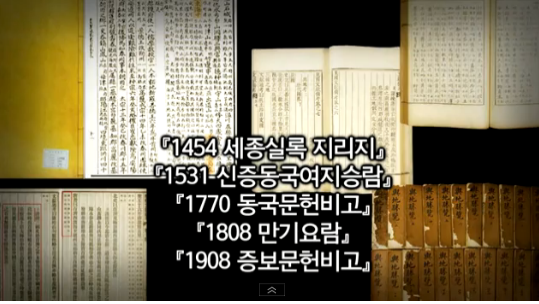 역사가 증명
http://www.ebs.co.kr/tv/show?prodId=352&lectId=1177728
출처 : 네이버 백과사전 
        위키 백과
        지식채널 E